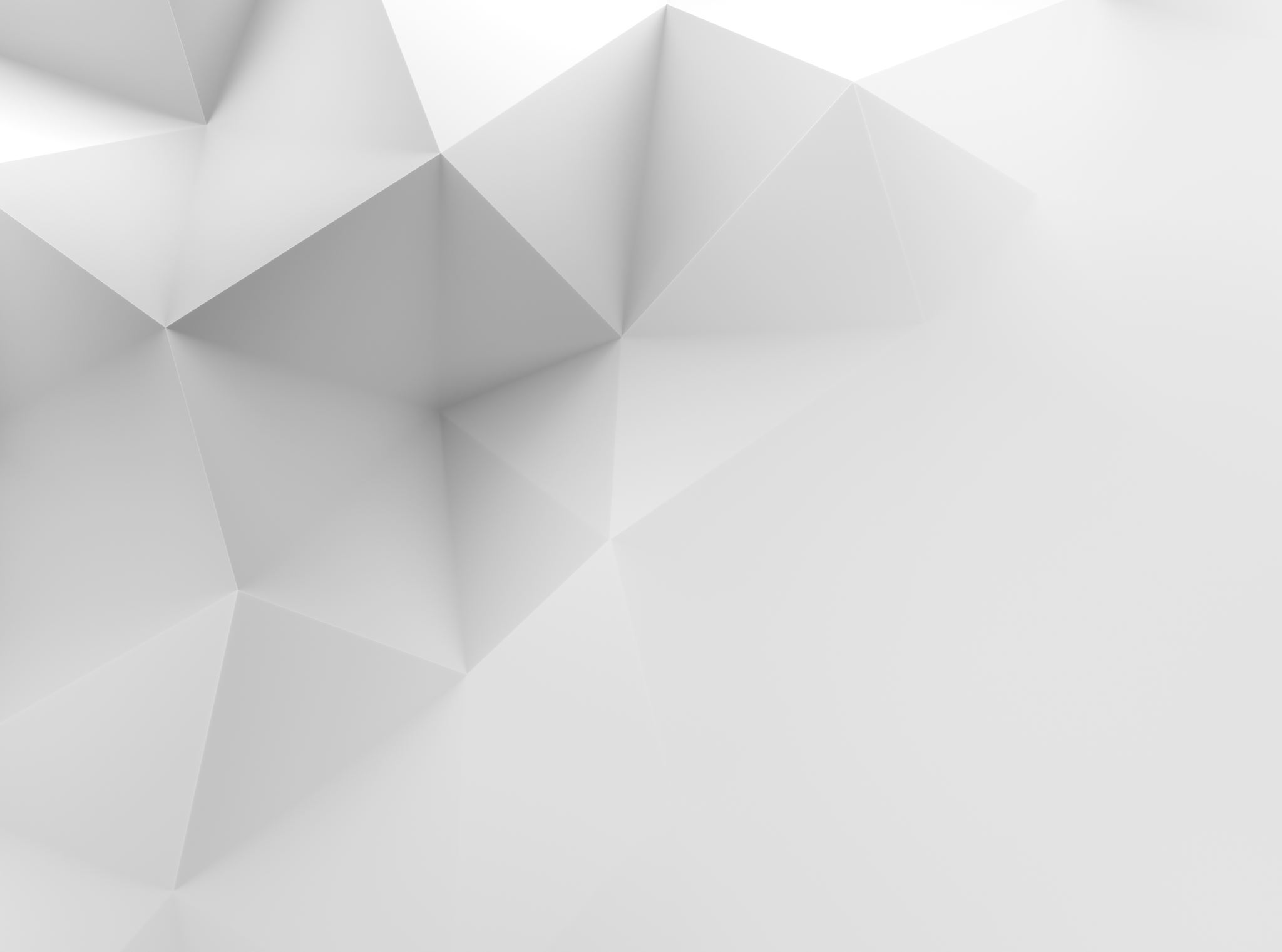 SOCIEDADES ANÓNIMAS DEPORTIVAS (SAD)
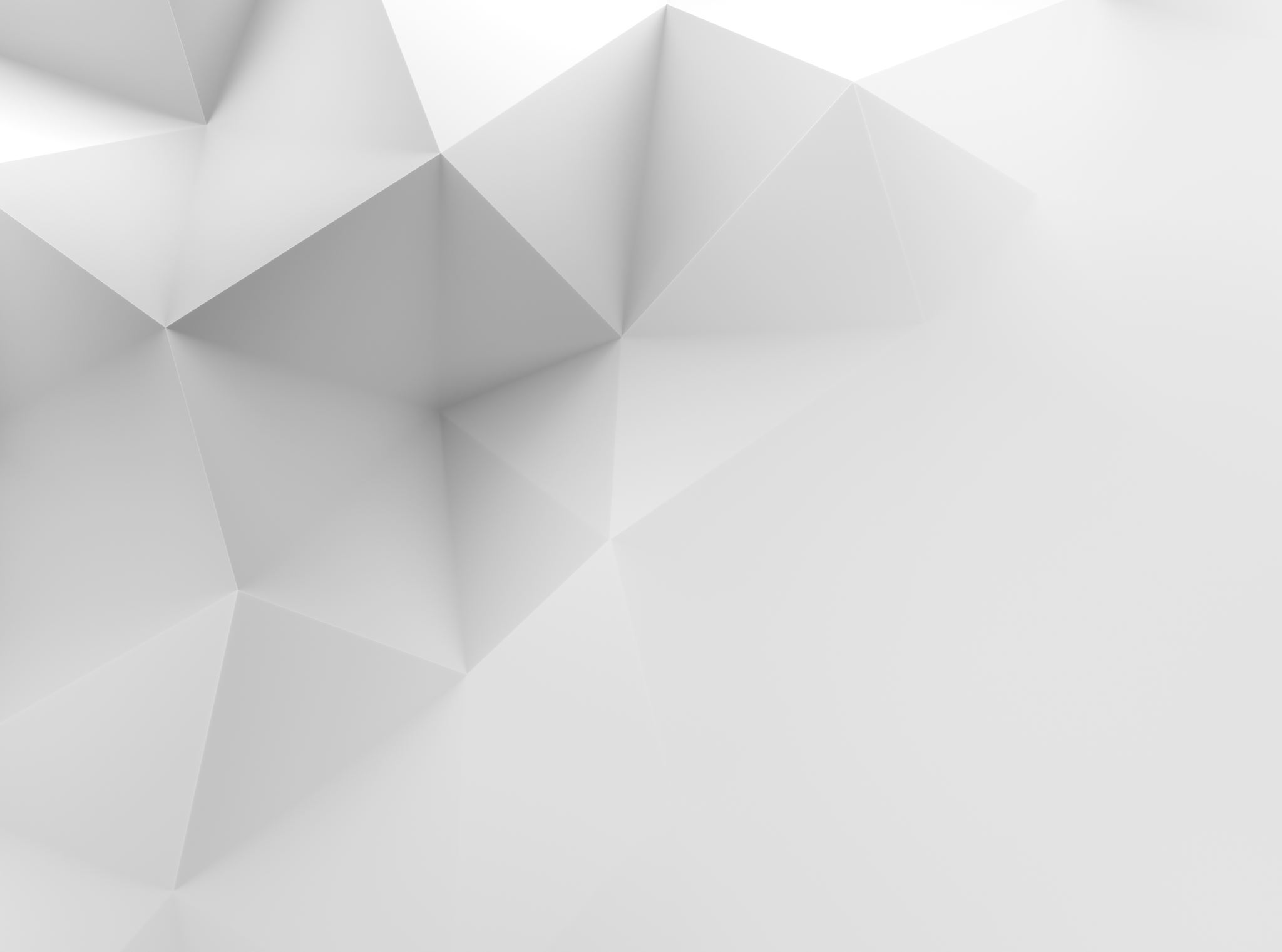 SOCIEDADES ANÓNIMAS DEPORTIVAS EN URUGUAY
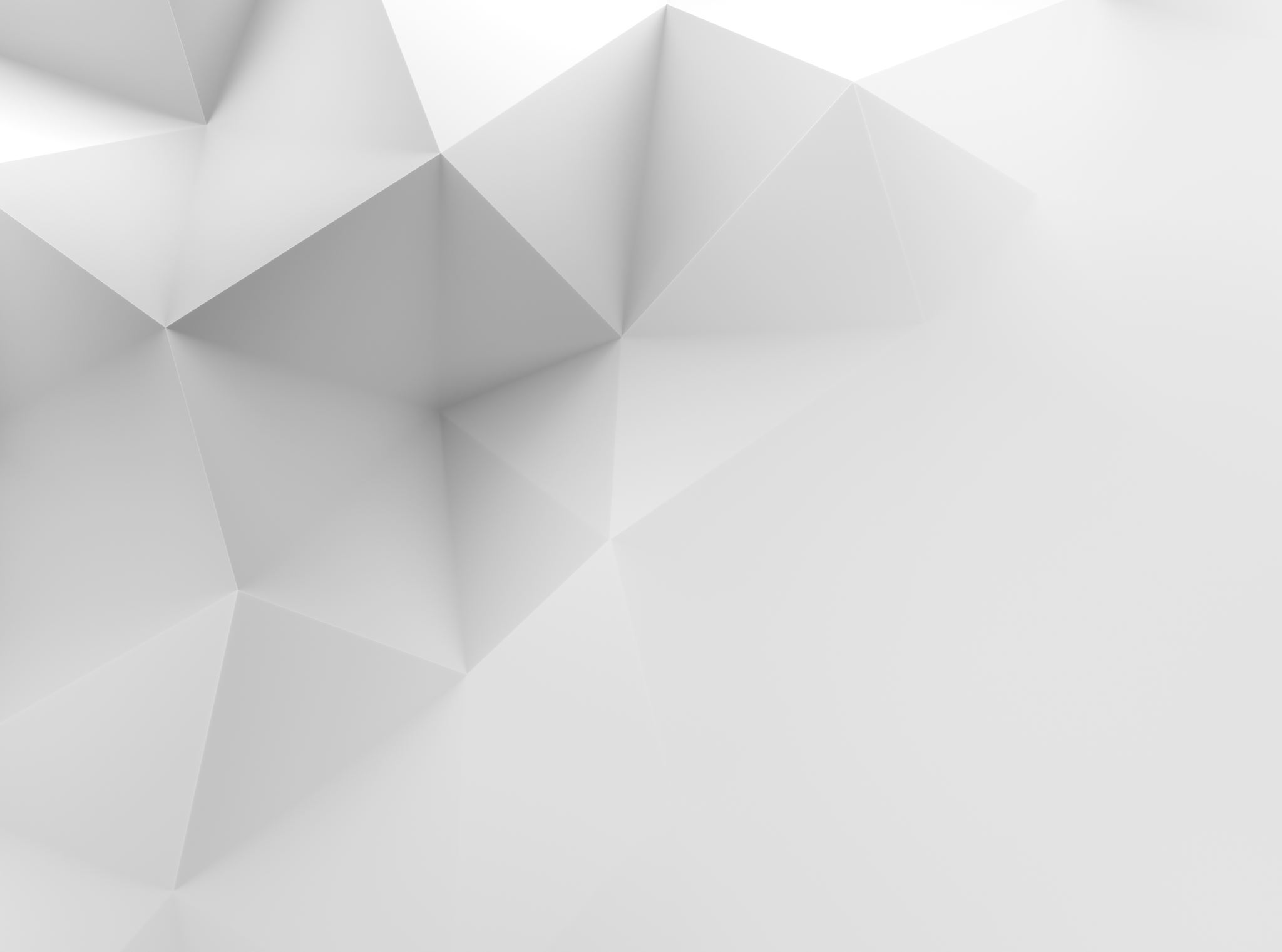 CONTEXTO
Hacemos referencia al régimen y funcionamiento de las SAD en Uruguay, figura jurídica creada por la Ley N° 17.292, con las modificaciones introducidas por Ley N° 20.212 y reglamentada por el Decreto N° 223/001, la cual es utilizada como modelo de gerenciamiento de clubes de fútbol en nuestro país.  
Esta norma establece que los clubes deportivos podrán adoptar tanto la estructura de Asociación Civil sin fines de lucro como de SAD. Los clubes que adopten la forma jurídica de SAD, se regirán por el régimen general de Sociedades Anónimas con algunas particularidades establecidas por la ley y decreto antes mencionados.

En dicho contexto, el marco jurídico previsto para las SAD se presenta como un buen canal para la inversión por parte de capitales privados en clubes de fútbol profesional de Uruguay, ya que, bajo la modalidad de asociación civil, esto era antiguamente muy complejo.
Como aclaración final, nótese que para la participación y gerenciamiento de clubes de fútbol por parte de capitales privados, la normativa prevé distintos mecanismos para la adopción de la modalidad SAD: i) la creación de una SAD con su posterior afiliación a la Asociación Uruguaya de Fútbol (AUF); ii) la transformación de clubes deportivos que se encuentren constituidos como Asociaciones Civiles sin fines de lucro a SAD; y iii) la transmisión por parte de clubes deportivos constituidos como Asociaciones Civiles de cuotas partes de su patrimonio a una SAD, siendo la cesión del activo futbolístico la modalidad mayormente utilizada en la práctica.

A continuación podrán ver un detalle de las principales características de la SAD uruguaya, así como una breve descripción de la modalidad de inversión mayormente utilizada en la práctica, como es la cesión del activo futbolístico.
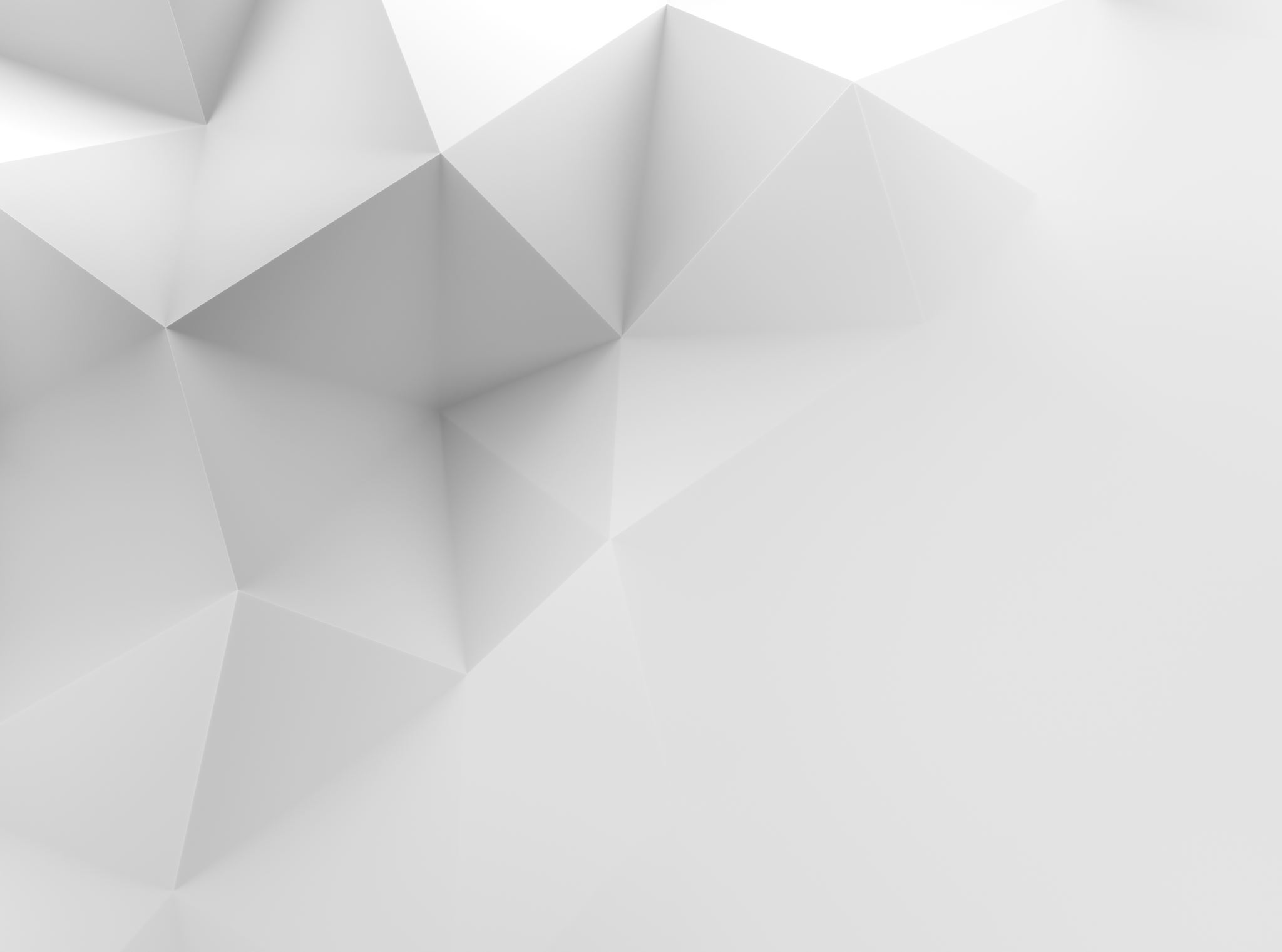 ACUERDO ENTRE SAD Y CLUB DE FÚTBOL URUGUAYO
En la práctica, el vínculo entre la SAD y un club del fútbol uruguayo que cuenta con licencia en la AUF, se instrumenta mediante un acuerdo entre ambas partes, en el cual se pactan los términos del vínculo entre la Asociación Civil y la SAD y el plazo del mismo. 

Asimismo, es habitual que en este tipo de acuerdos se establezca una cláusula a favor de la SAD que le permita renovar dicho convenio una vez culminado el plazo inicial. 

Mediante el referido acuerdo, la SAD pasa a gestionar, explotar y comercializar, todos los activos futbolísticos del club, y eventualmente, también podrá utilizar para fines deportivos y comerciales la infraestructura del club.
Generalmente, el concepto de activo futbolístico suele incluir los siguientes rubros: derechos económicos por la transferencia de jugadores, derechos de imagen de los futbolistas, derechos televisivos, marketing, derechos federativos, derechos con los sponsors o auspiciantes y cualquier otro derecho económico derivado del desarrollo de las actividades deportivas.  
Es importante tener presente que la normativa vigente establece una serie de exigencias y requisitos obligatorios, cuyo incumplimiento acarrea la imposibilidad de competir, así como la inoponibilidad del acuerdo frente a terceros.
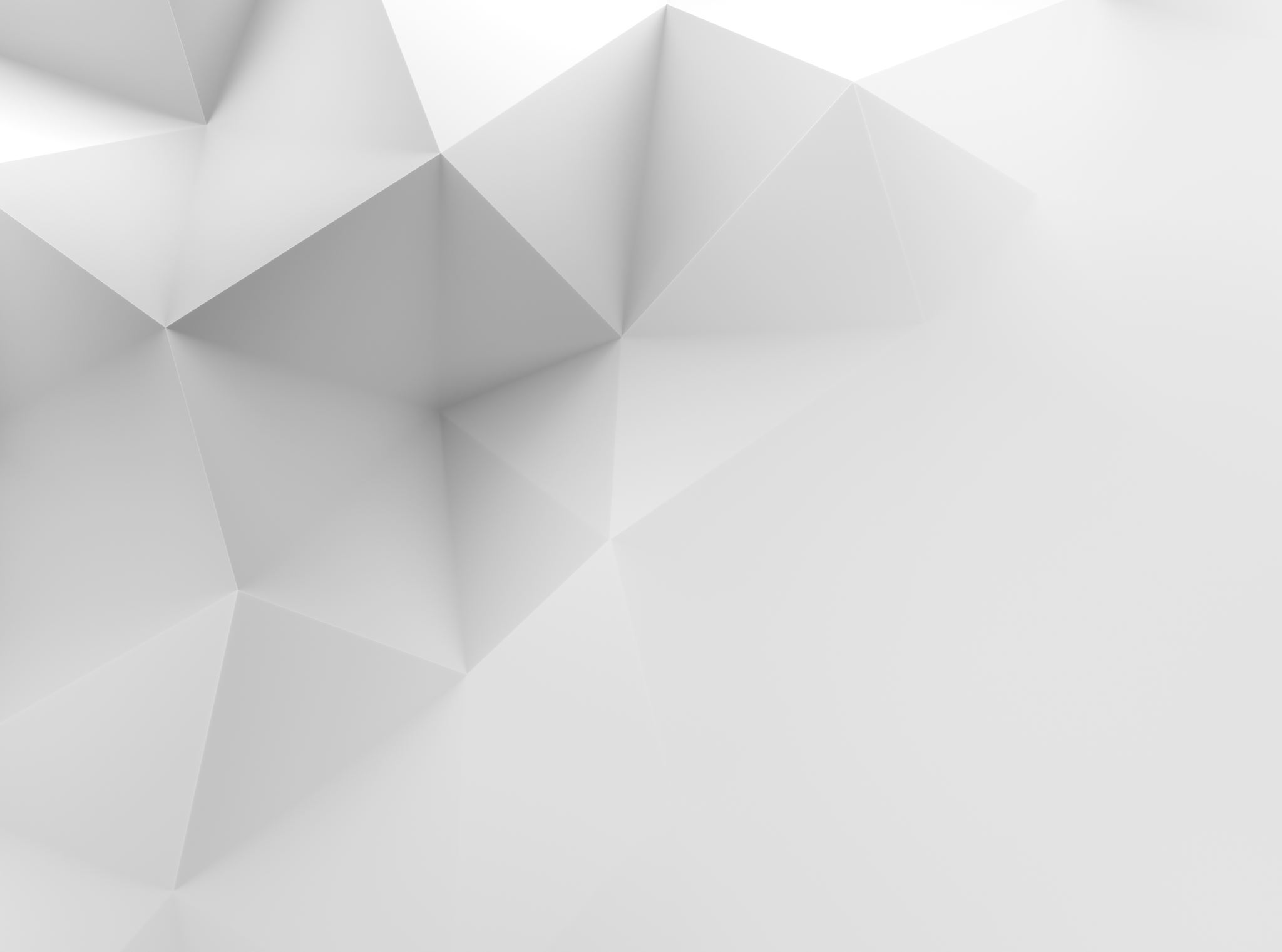 CARACTERÍSTICAS DE LA SAD
i) Inscripción en el Registro de Instituciones Deportivas

Todos los clubes deportivos (y entre estos, las SAD) deberán inscribirse en el Registro de Instituciones Deportivas, so pena de no poder participar en las competiciones oficiales organizadas por la AUF. 

ii) Objeto social único

De conformidad a la normativa nacional, la SAD deberá contar con un único objeto social el cual deberá estar destinado a la participación en competiciones deportivas oficiales y al desarrollo de actividades deportivas.
iii) Requisitos para ser accionista

Podrán ser accionistas de la SAD personas físicas y jurídicas privadas. 
 
Sin perjuicio de ello, ninguna persona física o jurídica podrá en forma simultánea ser titular de acciones, directa o indirectamente, en una proporción superior al 1% del capital en dos o más SAD que participen de la misma competición. De acuerdo a la citada regulación, se entiende por "participar en la misma competición" al hecho de que dos clubes deportivos (independientemente de su forma jurídica), actúen en la misma disciplina, categoría, divisional y campeonato, estando regidos por una única Federación.
Los clubes deportivos constituidos como asociaciones civiles podrán ser accionistas de las SAD, en tanto se encuentren inscriptos y al día en el Registro de Instituciones Deportivas, no pudiendo poseer más de un 25% de las acciones en dicha SAD. En caso de participación en la misma competición directamente se excluye la posibilidad a dichos clubes de ser accionistas.  
 
Asimismo, las personas físicas que tengan relación de dependencia con una SAD, ya sea en virtud de un vínculo laboral, profesional o de cualquier índole, no podrán ser titulares de acciones de otra sociedad que participe en la misma competición y en un porcentaje superior al anteriormente mencionado.

Tanto los accionistas como los miembros de la Comisión Directiva, podrán actuar en las respectivas asambleas y reuniones, ya sea por sí o por otra persona que los represente mediante carta poder.
iv) Identificación del Beneficiario Final (Ley 19.484)
 
La Ley N° 19.484 sobre Transparencia Fiscal Internacional, Prevención del Lavado de Activos y Financiamiento del Terrorismo impone la obligación de identificar los beneficiarios finales de las estructuras jurídicas, así como la identificación de titulares de participaciones o de títulos nominativos de sociedades anónimas con acciones nominativas, tal como lo sería la SAD.

El beneficiario final es definido como “aquella persona física que, directa o indirectamente, posea como mínimo el 15% del capital o su equivalente, o de los derechos de voto, o que por otros medios ejerza el control final sobre una entidad”.
v) Capital de la SAD
 
El capital de la SAD se dividirá en acciones, las que deberán ser nominativas y tener el mismo valor nominal.  

En caso de que un accionista pretenda transferir, disponer y/o gravar sus acciones, la sociedad necesariamente tendrá que comunicar esta situación al Registro de Instituciones Deportivas. 

La ley prevé expresamente que los estatutos de la SAD no podrán establecer ninguna limitación a la libre transmisión de las acciones.   

Los fundadores de la SAD no pueden reservarse ventajas o remuneraciones de ningún tipo.
vi) Administración de la SAD
 
Estará administrada por una comisión directiva compuesta por un mínimo de dos integrantes conforme la forma y condiciones que establezcan los estatutos.
 
El presidente de la comisión directiva representará a la sociedad, salvo pacto en contrario dispuesto en el estatuto. 
 
No podrán integrar dicha comisión aquellas personas que tengan suspendida la capacidad para el ejercicio del comercio, que estén concursadas o que hayan sido sancionadas mediante la vía administrativa por el cometimiento de ciertas infracciones previstas en la ley. 
 
No podrán ser miembros aquellas personas que en los últimos dos años hayan sido directivos en otro club deportivo que participe en la misma competición.
vii) Responsabilidad de los miembros de la Comisión Directiva

En términos generales, esta responsabilidad puede estar sujeta a tres grandes grupos:

A. Responsabilidad Ley de Sociedades Comerciales y Responsabilidad Civil;

B. Responsabilidad Penal;

C. Responsabilidad Tributaria.
viii) Beneficios de la SAD

Esta figura jurídica se encuentra exonerada de todo impuesto nacional generado por actos comprendidos en su objeto social. A modo de ejemplo, los ingresos por transferencia de jugadores están exentos de impuestos, al igual que el pago de dividendos a accionistas. Cabe destacar que la Comisión Directiva deberá pagar los dividendos a los accionistas dentro de los 90 días contados desde la fecha en que se resolvió realizar tal distribución.
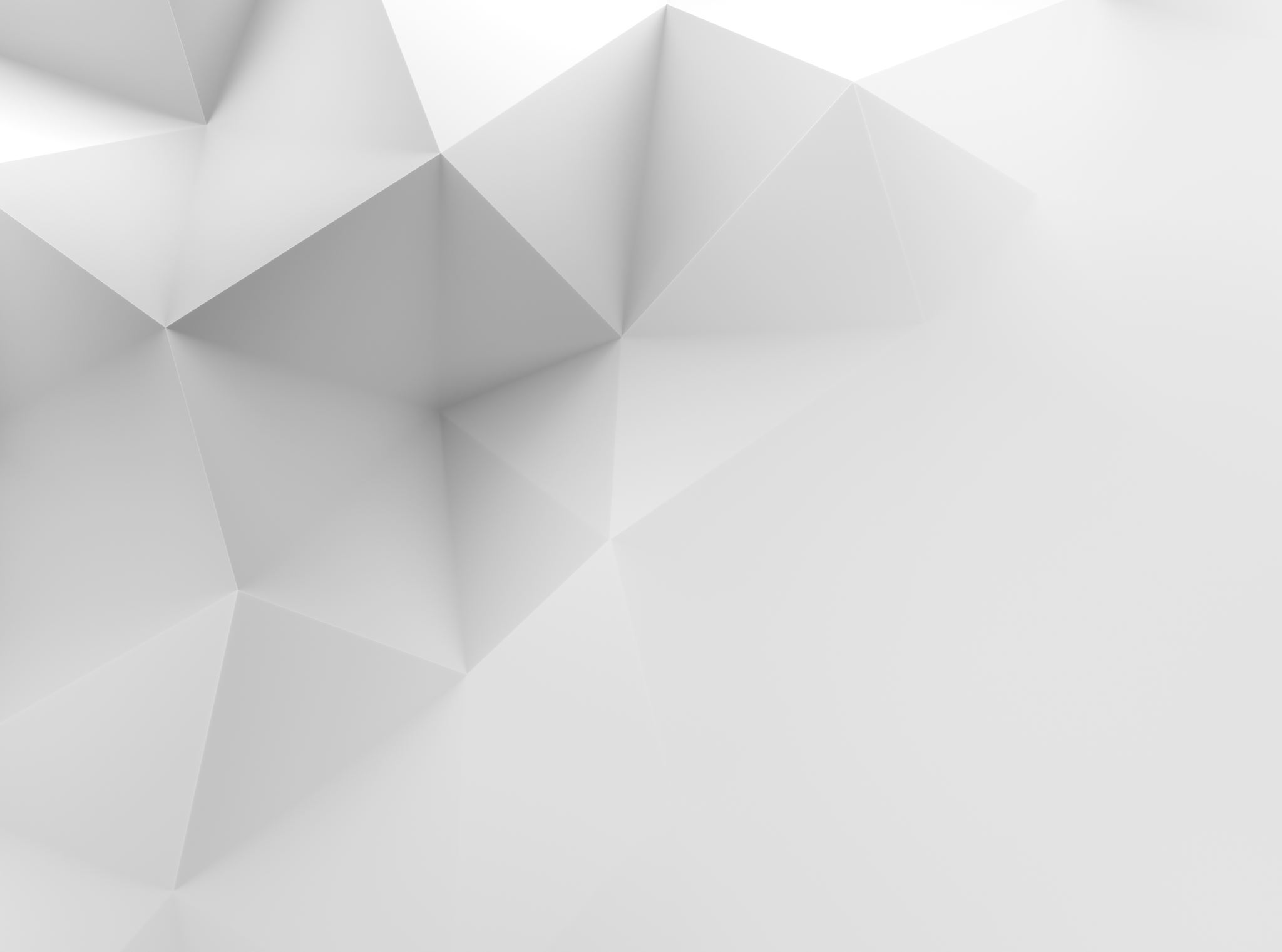 TRANSFORMACIÓN Y CESIÓN DE ACTIVOS (ARTICULADO INCORPORADO POR LA NUEVA LEY DE PRESUPUESTO)
"ARTÍCULO 78 Bis.- Sin perjuicio de lo dispuesto en el artículo anterior, los clubes deportivos constituidos como asociaciones civiles conforme lo previsto en el literal A) del artículo 67 de la presente ley, podrán celebrar con la Sociedad Anónima Deportiva, contratos de cesión de activos deportivos.

Tales contratos deberán ser previamente aprobados por la asamblea de socios del club deportivo constituido como asociación civil, debidamente convocada según lo previsto en el estatuto, a fin de tratar este como único punto del orden del día. La aprobación del convenio deberá contar con las mayorías que disponga el respectivo estatuto, que no podrá ser inferior al voto afirmativo de, al menos, el 60% (sesenta por ciento) de los socios con derecho a voto presentes en la asamblea.
Además de lo que las partes dispongan, dicho contrato deberá contener:
 
a) la referencia a la resolución de la asamblea de socios de la asociación civil que aprobó el acuerdo con la Sociedad Anónima Deportiva;
 
b) el detalle de cada uno de los activos que se transfieren en el marco del contrato para ser administrados por la Sociedad Anónima Deportiva;
 
c) el plazo del contrato;
 
d) las garantías a constituir;
 
e) los derechos y obligaciones de ambas partes. El contrato deberá presentarse, para su aprobación, ante la federación respectiva, y deberá adjuntarse testimonio notarial del acta de la asamblea de socios a que refiere el inciso segundo del presente artículo y certificado notarial que acredite que se ha cumplido con el estatuto.

Asimismo, deberá inscribirse ante la Secretaría Nacional del Deporte, dentro del plazo de quince días hábiles contados a partir del día siguiente al de su aprobación por parte de la federación respectiva.

La falta de aprobación por parte de la federación respectiva y de inscripción ante la Secretaría Nacional del Deporte determinará que el contrato no sea oponible a terceros, así como la imposibilidad de poder competir en cualquier competencia del deporte federado."
"ARTÍCULO 78 Ter.- La transformación de clubes deportivos constituidos como asociación civil conforme lo previsto en el literal A) del artículo 67 de la presente ley, en Sociedad Anónima Deportiva (SAD), sin perjuicio de las normas legales, reglamentarias y estatutarias, deberá guardar las siguientes formalidades:

A) ser aprobado por asamblea de socios del club deportivo constituido como asociación civil la cual deberá: 

1) Ser convocada con una antelación no menor de cuarenta y cinco días a su celebración.
2) La convocatoria deberá publicarse en un diario de circulación nacional por el plazo de diez días corridos, y podrán también utilizarse otros medios de comunicación como ser redes sociales oficiales y sitios web o portales institucionales del Club, o la notificación a los socios por correo electrónico o cualquier otro medio similar. 

3) Ser convocada para tratar, como único punto del orden del día, la transformación a la SAD. 

4) La transformación deberá ser aprobada por las mayorías que disponga el respectivo estatuto y no podrá ser inferior al voto afirmativo de al menos el 70% (setenta por ciento) de los socios con derecho a voto presentes en la asamblea.
 
B) Una vez aprobada la transformación, en el mismo acto se les otorgará a todos los socios con derecho a voto, hayan o no comparecido a la asamblea, el derecho a integrar el capital de la SAD en la forma y condiciones que establezca la reglamentación."
Muchas gracias!
veronicab.boiero@gmail.com

allancalvob@gmail.com

lucasgalluzzo94@gmail.com 

yoelgarcialopez@gmail.com